Global Economics
Wilhelmshaven
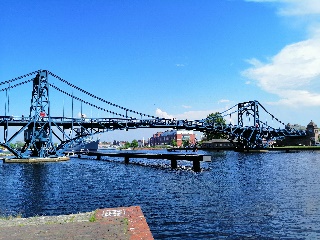 This lecture will be recorded and 
Subsequently uploaded in the 
world-wide-web
Prof. Dr. Bernhard Köster
Jade-Hochschule Wilhelmshaven
http://www.bernhardkoester.de/vorlesungen/inhalt.html
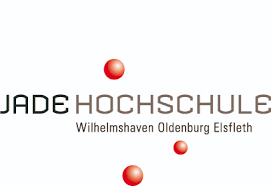 Global Economics
Winter term 2024
Prof. Dr. Bernhard Köster
Prof. Dr. Bernhard Köster


Room:			S 113

Street:			Friedrich-Paffrath-Straße 101

location:		26389 Wilhelmshaven

Tel.			+49 4421 985-2766

Email:			bernhard.koester@jade-hs.de

Consultation hour:	by arrangement
			or just have a look into my office!
			or Webex/Zoom …
Content
Overview of macroeconomic indicators

Okun`s law and time series analysis

General developments in the global economy and international trade

Exchange rates, Siegels paradoxon Interest parity and the Mundell-Felming-model

The Philippscurve, Taylor-Rule, time inconsistency and general problems in monetary policy

The Solow growth model

Selected topics
Macroeconomic indicators
Unemployment
Inflation
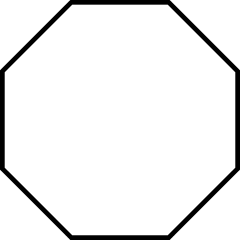 Interest rates
Economic growth
Exchange rates
Government Debt
Trade-to-GDP-ratio
Current account
Literature
Okun, Arthur M. (1962). “Potential GNP: Its Measurement and Significance.” Reprinted as Cowles Foundation Paper 190.
Siegel, J. J. (1972). Risk, interest rates and the forward exchange. The Quarterly Journal of Economics, 86 (2), 303–309.
Marcus Fleming (1062): Domestic financial policies under fixed and floating exchange rates. IMF Staff Papers 9, 369-379
Robert Mundell (1962) Capital mobility and stabilization policy under fixed and flexible exchange rates. In: Canadian Journal of Economic and Political Science. Vol. 29, 1962,  475-485 (Nobel Prize 1999)
Philipps, A. (1958) The Relation between Unemployment and the Rate of Change of Money Wages in the United Kingdom, 1861–1957, Economica, Vol. 25, S. 283–299
Phelps, Edmund S. (1967) “Phillips Curves, Expectations of Inflation and Optimal Employment over Time.” Economica, n.s., 34, no. 3, 254–281. (Nobel Prize 2006) 
Barro, R., and D. Gordon (1983): “A Positive Theory of Monetary Policy in a Natural Rate Model,” Journal of Political Economy, 91, 589–610
Barro, R.J. and D. Gordon, (1983) Rules, Discretion, and Reputation in a Model of  Monetary Policy, Journal of Monetary Economics, Vol. 12, 101 – 120
Köster, Bernhard (2011), Decision Rules, Transparency and Central Banks, Disseratation, University of Heidelberg
Mundell, R.A. (1961) A Theory of Optimum Currency Areas Author(s): Source: The American Economic Review, Vol. 51, No. 4, Sep., 657-665 (Nobel Prize 1999)
Solow, R.M. (1956) A Contribution to the Theory of Economic Growth, The Quarterly Journal of Economics, Vol. 70, No. 1, Feb., 65-94 (Nobel Prize 1987)
Swan, T. (1956) Economic Growth and Capital Accumulation, Economic Record, Band 32, No. 2, 334–361
Economic growth and the business cycle
The business cycle is measured by the fluctuations of real GDP in time around some long time trend.
Real GDP
Be careful: This is no linar line for constant growth
time
Peak
Recession
Expansion
Trough
Potential Output
In general, we want to limit the fluctuations within the business cycle.

In order to have a reference for the fluctuations, the concept of potential output is developed:

Potential output is the maximum amount an economy can produce over the long run (production at full capacity).

In the long run it should be the economic aime to increase potential output, since the pure development of real GDP can be below or above the production possibilities of an economy.

But: Potential output is only a theoretical concept.  Therefore the true value of potential out is difficult to estimate.
Further definitions
Potential output is the maximum amount of goods and services an economy can turn out when it is most efficient—that is, at full capacity. Often, potential output is referred to as the production capacity of the economy.­ (IMF Definition)


But:
“…it must be noted that potential output cannot be observed directly, but has to be inferred from existing data using statistical and econometric methods. There is considerable uncertainty in the measurement of potential output, which translates across to the derived indicators.” (ECB, 2011)
Simple calculation of average growth with quaterly data for Germany
Calculate the following average growth rates and interprete
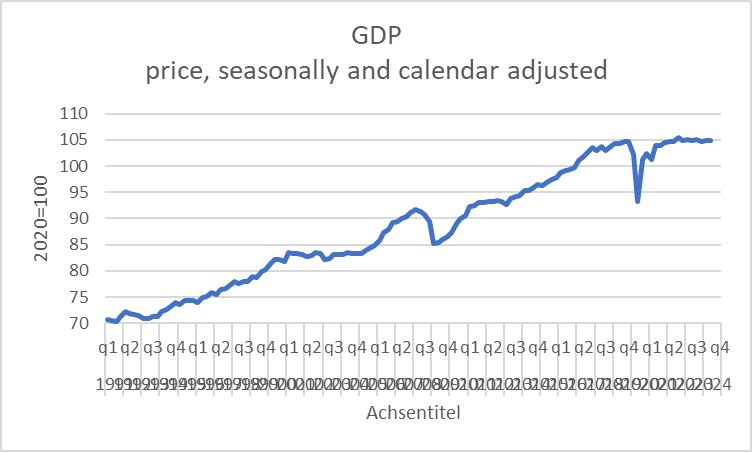 Source:Destatis
Business cycle – Germany
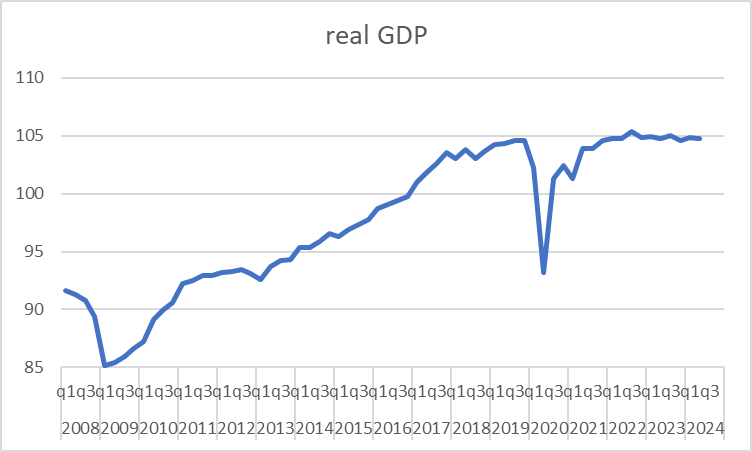 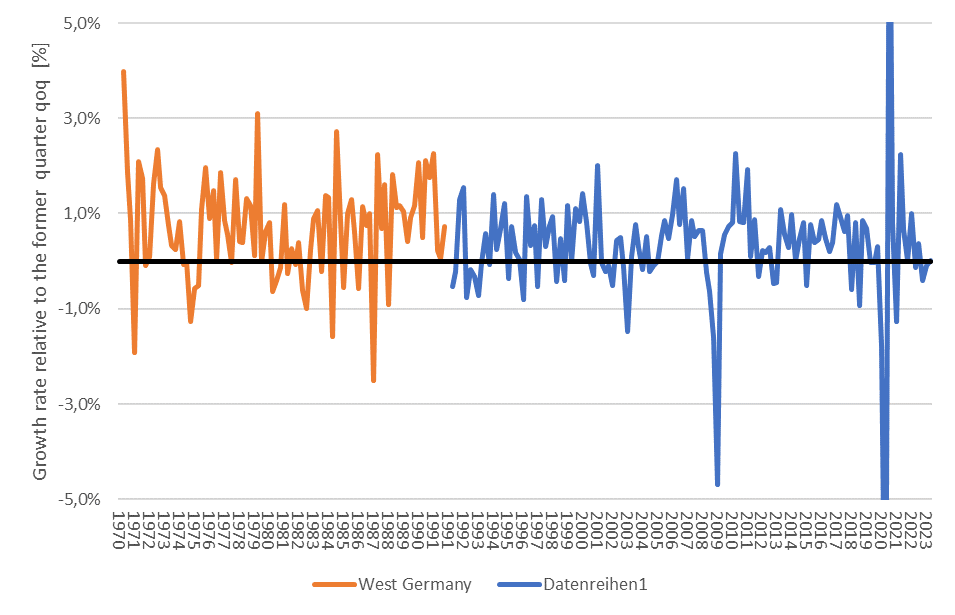 3.
2.
6.
7.
4.
1.
5.
Source: Destatis; price, seasonly, calendar adjusted
Macroeconomic parameters
Economic growth
Source: Destatis
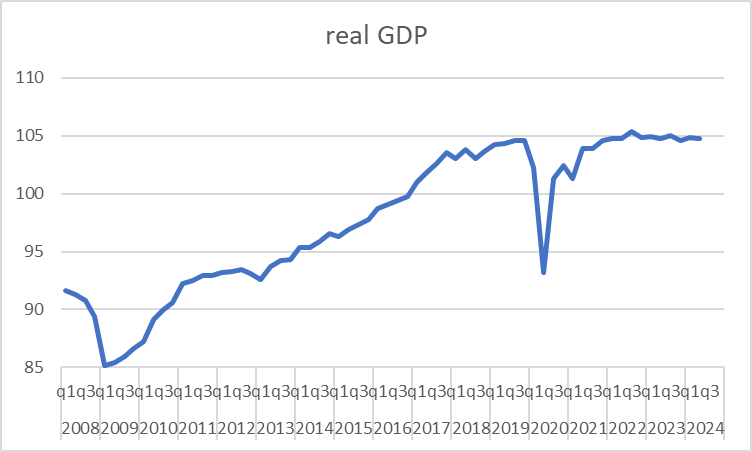 Macroeconomic parameters
Source: Bundesbank
Inflation
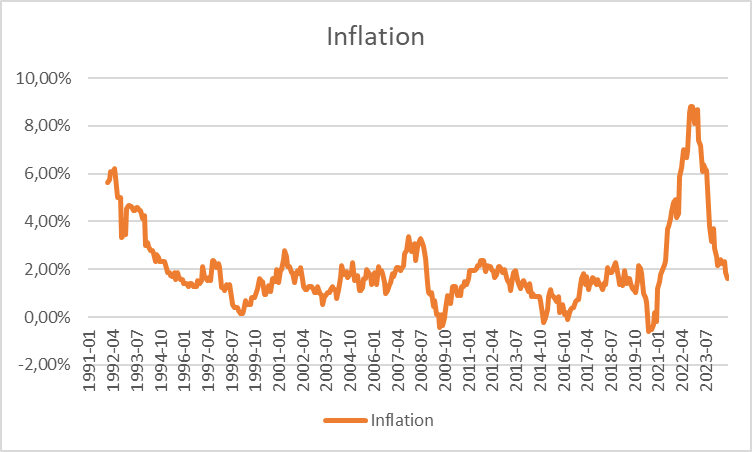 Macroeconomic parameters
Unemployment
Source: Bundesbank
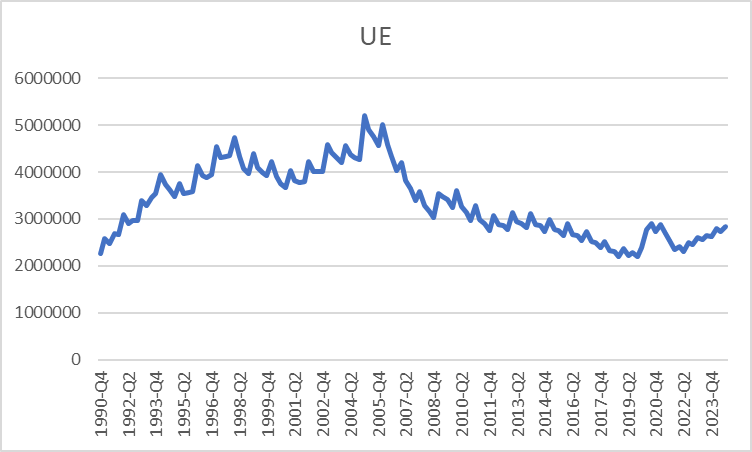 Macroeconomic parameters
Ex- and Imports
Source: Destatis
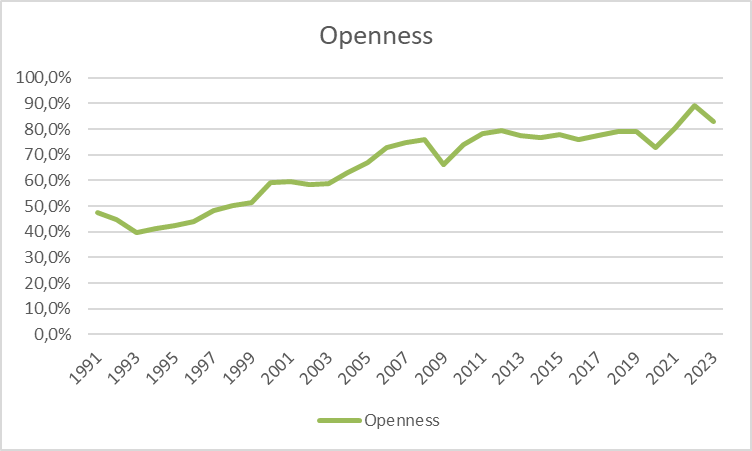 Macroeconomic parameters
Exchange rate
Source: Bundesbank
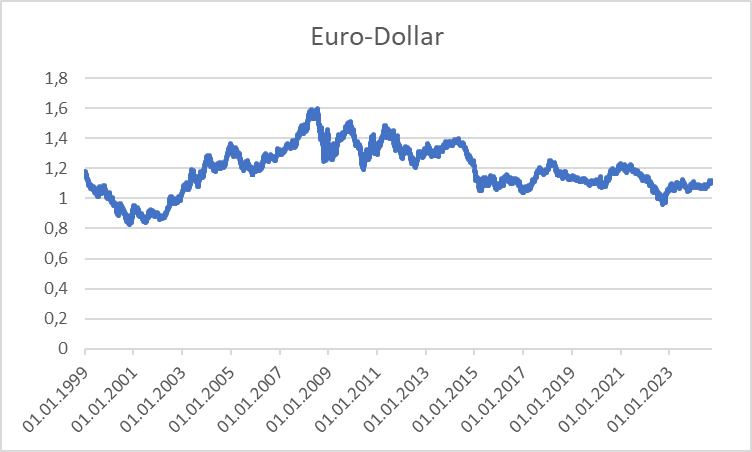 Macroeconomic parameters
Interest rates
Source: Bundesbank
Macroeconomic parameters
Interest rates
Source: Bundesbank
Macroeconomic parameters
Key interest rates
Source: national central banks (Bundesbank) or www.leitzinsen.info
Macroeconomic parameters
Government debt
Source: Bundesbank
Fiscal Deficit
Source: Bundesbank